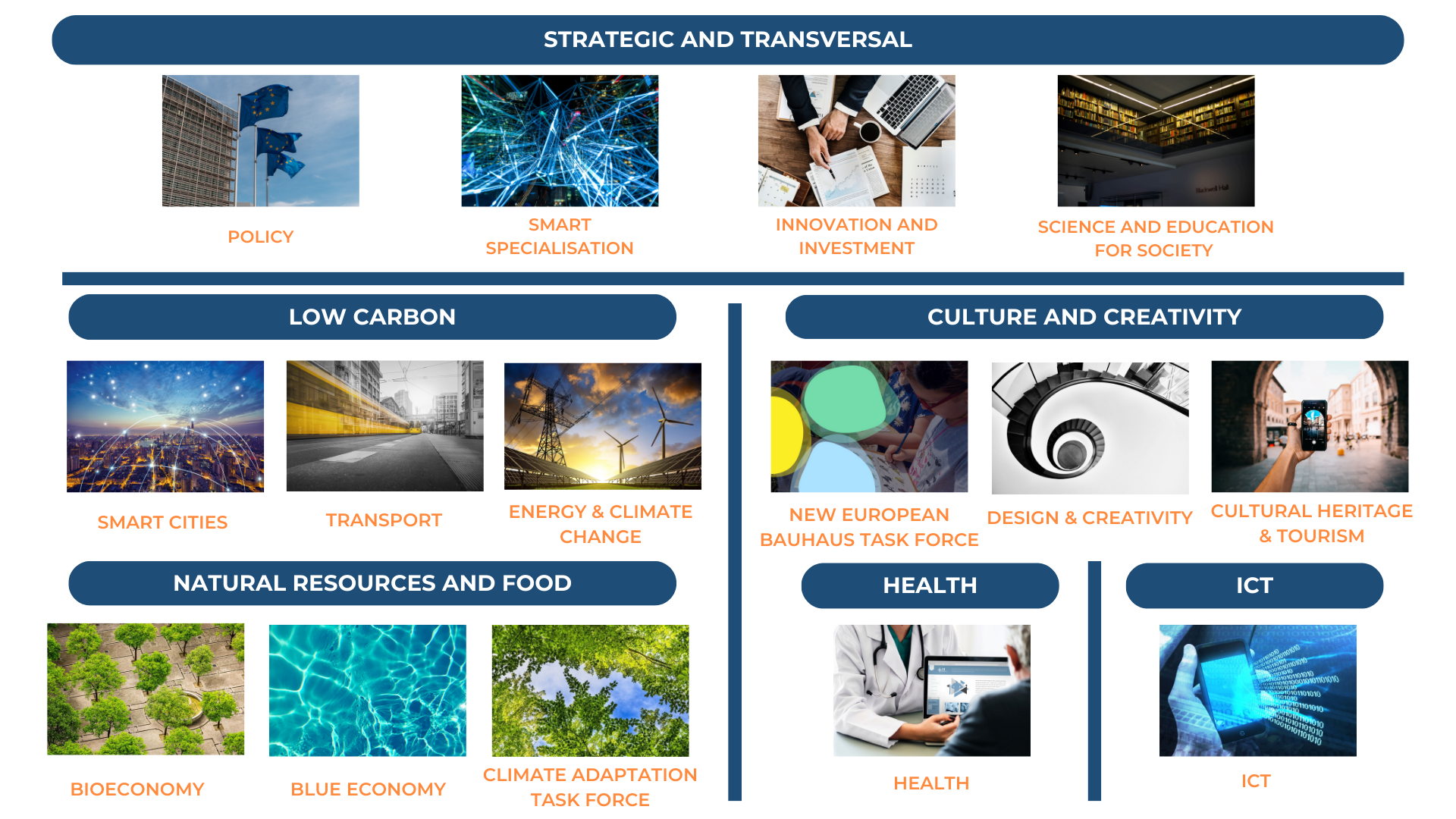 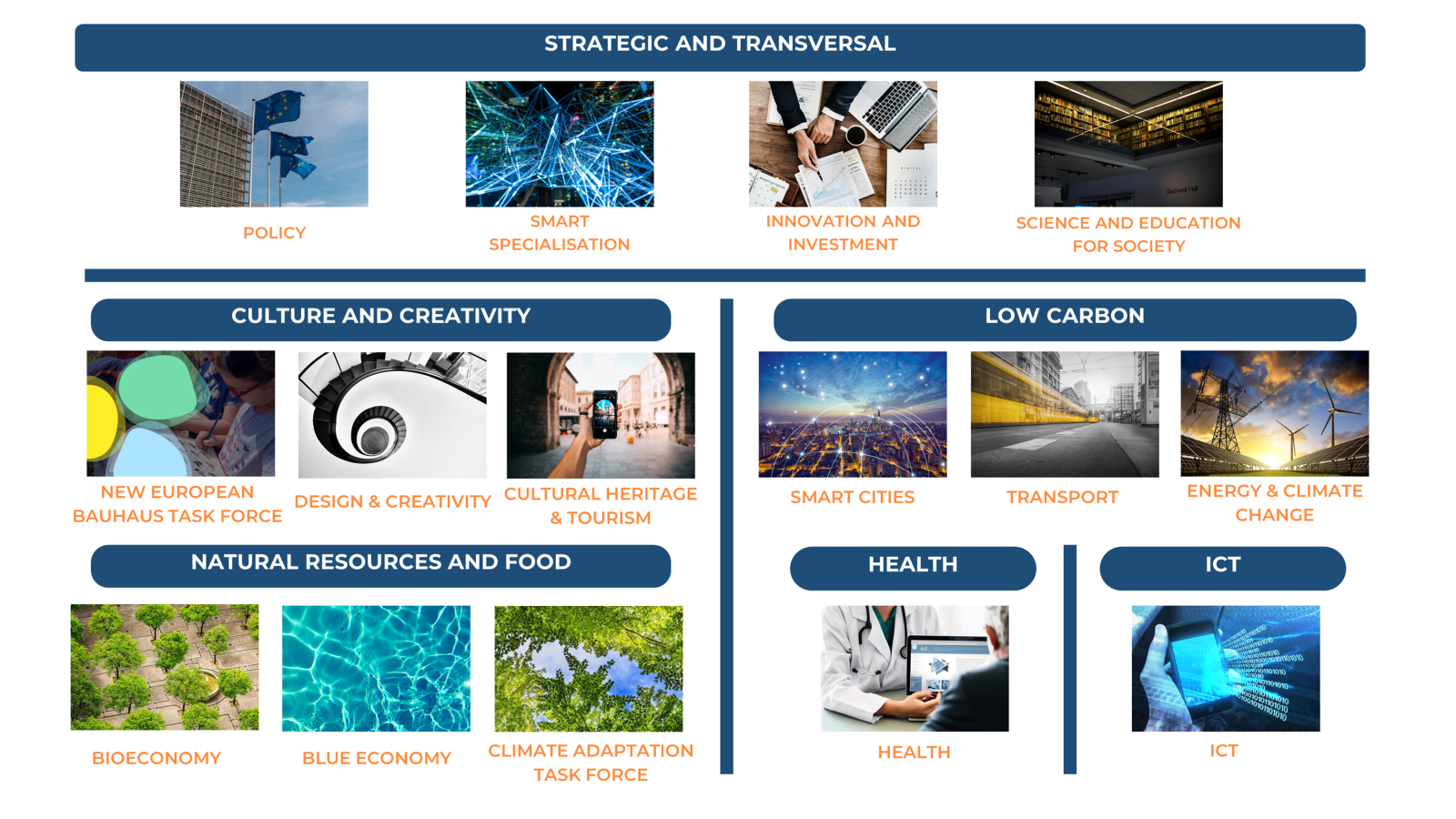 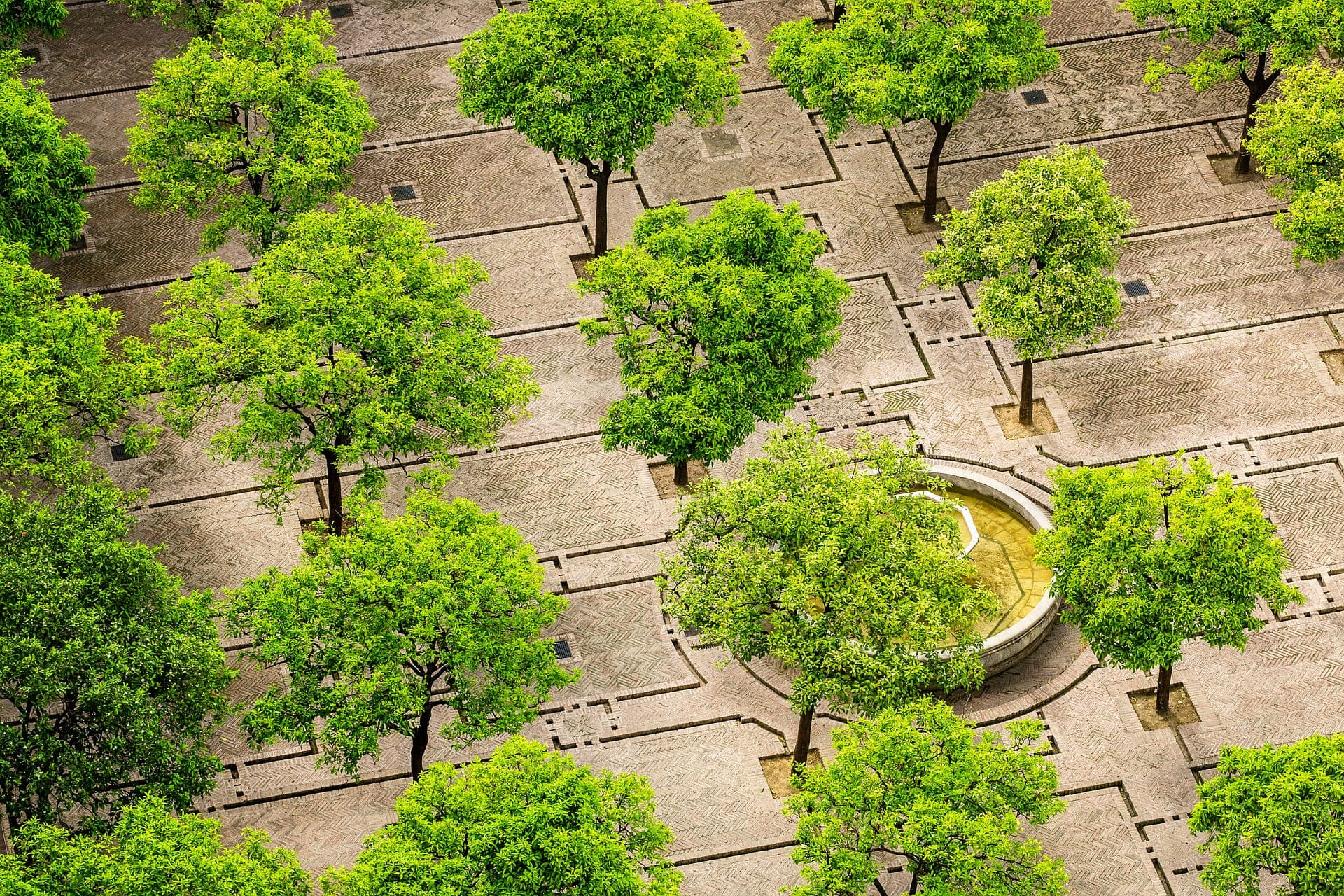 BIOECONOMY WORKING GROUP
Co-leads: Angèle Liaigre (Cities Northern Netherlands), Simon Fredholm (Region Värmland), Randi Johanne Hoseth (Oslo Region), Ana Rodriduez Vasquez (Galician Innovation Agency)
Main 2024 workstream: EU Mission 'A Soil Deal for Europe'

Key EU processes to follow:
Implementation of the Soil Mission, and links between the Soil Mission and other EU Missions
European Partnerships: Circular Bio-based Europe, Agroecology, European Partnership for Sustainable Food Systems, EIT Food
Horizon Europe Strategic Plan 2025-2027 and inputs to FP10 

On-going activities to be followed further in 2024:
The implementation of the Soil Mission:
SOILL-Start Up project: support 100 Soil Mission Living Labs and Lighthouses to lead the transition towards healthy soils
Project facilitation around the Soil Mission calls
Sustainable food systems
Circular Economy 
Investments schemes for circular economy at local and regional level
Circular Cities and Regions Initiative (CCRI) – Influence future R&I policy initiative and the 2025-2027 Horizon Europe Work programme
Continue the policy dialogue with CBE JU and BIC to maximise the regional involvement

First planned meetings:
Breakfast meeting with the Natural Resources & Food Cluster, 9 February ǀ 9:00-11:00
Natural Resources & Food Cluster: Project facilitation session - April 
Implementing EU Soil Mission: supporting ERRIN members to get involved - May/June
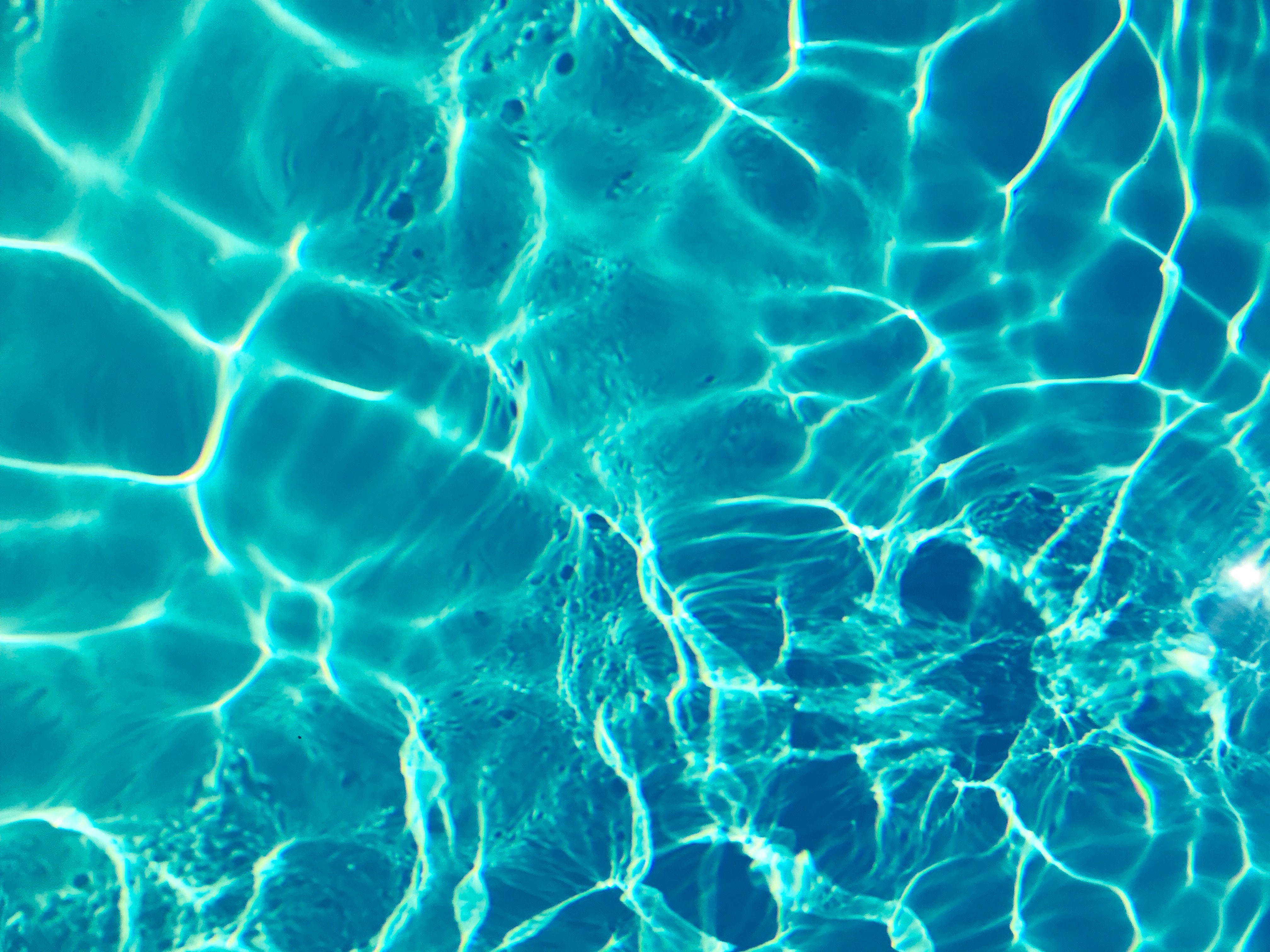 BLUE ECONOMY WORKING GROUP
Co-leads: Saara Nuotio-Coulon (Turku-Southwest Finland), Aki Ishiwa (Emilia-Romagna Region), Klaas de Boer (Hanse-Office), Pernille Dagø (South Denmark) & Martin Broberg (Småland Blekinge Halland South Sweden)
Main 2024 workstream: EU Mission Restore our Ocean and Waters by 2030

Key EU processes to follow
The implementation of the Ocean and Waters Mission 
The establishment of a KIC on Water, Marine and Maritime Sectors and Ecosystems
European Partnerships: Water4All, Sustainable Blue Economy, Zero-Emission Waterborne Transport
S3 Partnerships: Maritime Sustainable Blue Bioeconomy
Adoption of the Nature Restoration Law and targets set for oceans, seas and rivers
EU Water Resilience Action Plan (expected in Q1 2024)

On-going activities to be followed further in 2024
The implementation of the Ocean and Waters Mission
The role of regions in the Mission
Links to macro-regional strategies
Project facilitation around the Mission calls
ERRIN’s role in the Water4All Partnership

First planned meetings
Introduction to a future KIC on Water, Marine and Maritime Sectors and Ecosystems - 5 February 
Natural Resources & Food Cluster meeting: 2024 kick-off breakfast - 9 February 
Site visit to the BIGH Aquaponic Farm - May
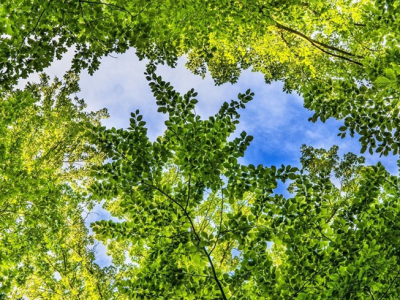 CLIMATE ADAPTATION TASK FORCE
Co-leads: Zoe Buyle-Bodin (Normandy), Miia Paananen (Turku - Southwest Finland), Ingvild Jacobsen (Oslo Region), Torsten Raff (Bremen)
Main 2024 workstream: Mission on Adaptation to Climate Change

Key EU processes to follow
Implementation of the EU Mission on Adaptation to Climate Change
Project development around the Adaptation Mission calls
Dialogue with the Mission Secretariat and strengthening ERRIN’s position as an important stakeholder in the Mission
Continuation of Mission Adaptation in light of the publication of the Horizon Europe Strategic Plan 2025-2027, the new Framework Programme (FP10), and the start of the new European Commission 
EU Mission Adaptation projects: Pathways2Resilience and RESIST
Follow developments and provide information on opportunities and support services
Follow up on experiences from regions that take part of the different services offered by the projects

Other topics to be followed further in 2024
Case studies on Adaptation (work done by JRC) 
Case studies on Adaptation (work done by EEA) 
PRI Working Group on Transformative Innovation for Climate Resilience  

First planned activities
Natural Resources & Food Cluster meeting: 2024 kick-off breakfast - 9 February
Natural Resources & Food Cluster: Project facilitation session - April
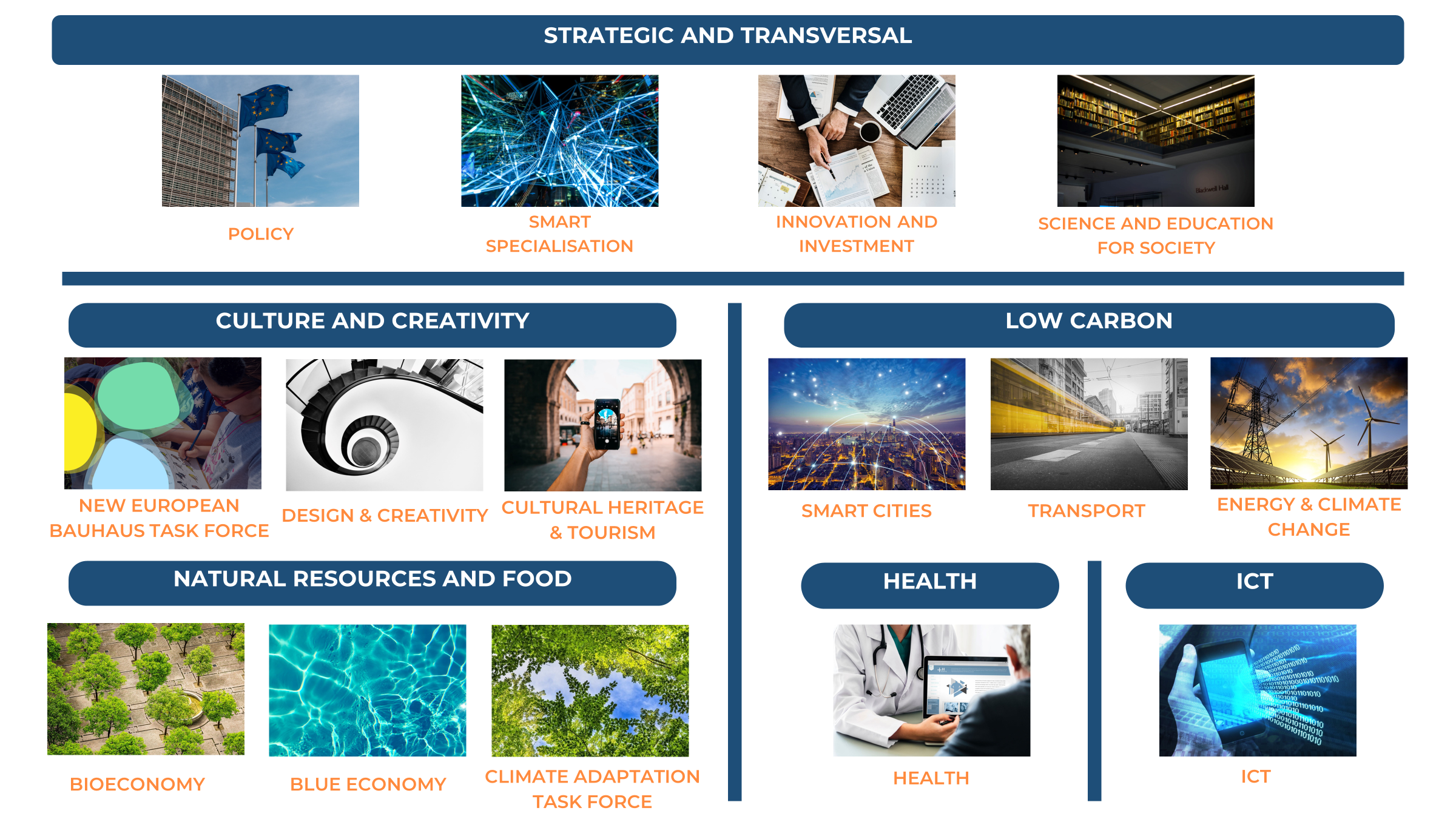 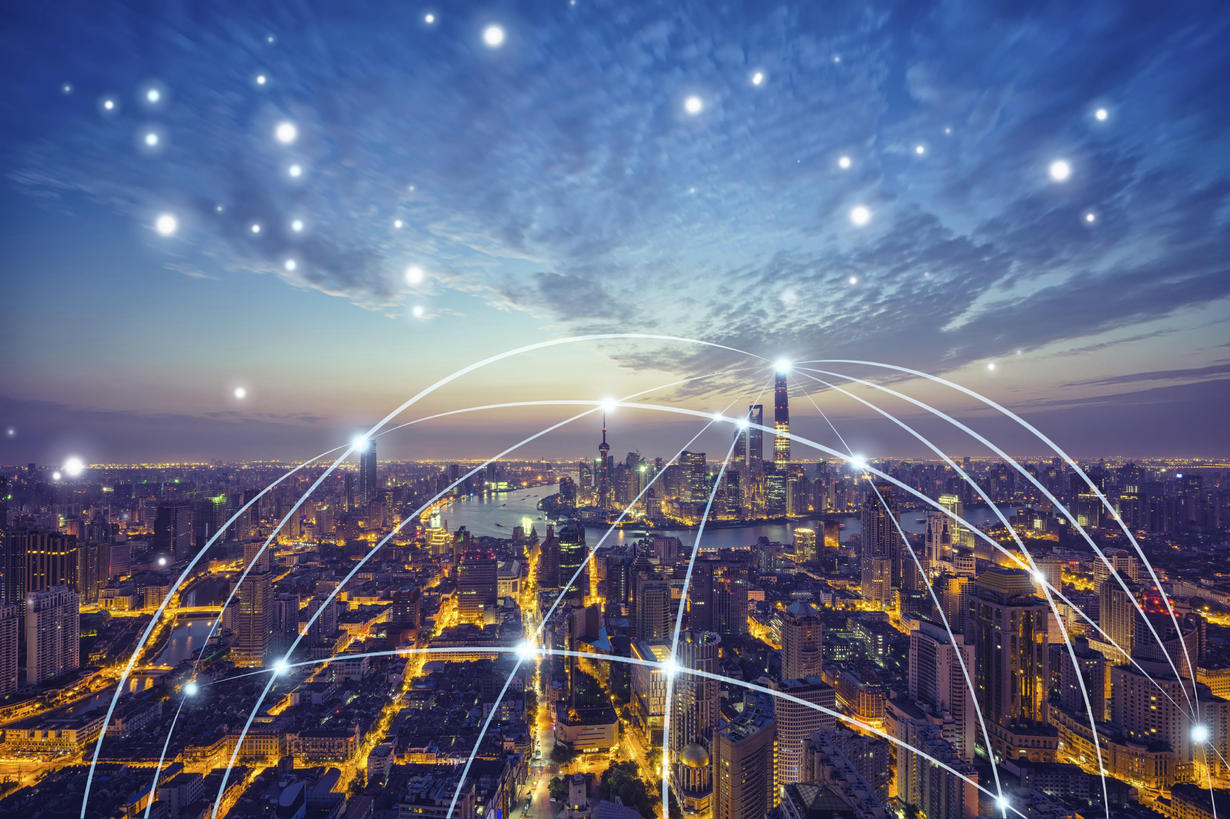 SMART CITIES WORKING GROUP
Co-leads: Pieter Faber (Cities Northern Netherlands), Miia Paananen (Turku-Southwest Finland), Runa Monstad (Stavanger Region), Alis Socea (North-East Romania) & Helle Bech Sørensen-Hylle (South Denmark)
Main 2024 workstream: EU Mission on 100 climate-neutral and smart cities by 2030

Key EU processes to follow:
The implementation of the Cities Mission
Project development around the Cities Mission calls for 2024
The smart aspect of the Cities Mission and the use of digital tools in smart cities – linking to the NetZeroCities Pilot City projects
The continuation of the EU Missions – inputs to FP10
Links between the Cities Mission and other EU Missions, the New European Bauhaus and the Urban Transitions Mission

On-going activities to be followed further in 2024:
The implementation of the Cities Mission: Experience and lessons learned on Climate City Contracts (CCCs)
European Urban Initiative: City to city exchanges within the initiative

First planned meetings:
Low Carbon Cluster project facilitation session – 23 January
Cities Mission: Experiences and lessons learned in the Climate City Contract process – 25 March
Follow-up: Low Carbon Cluster project facilitation session – 19 June
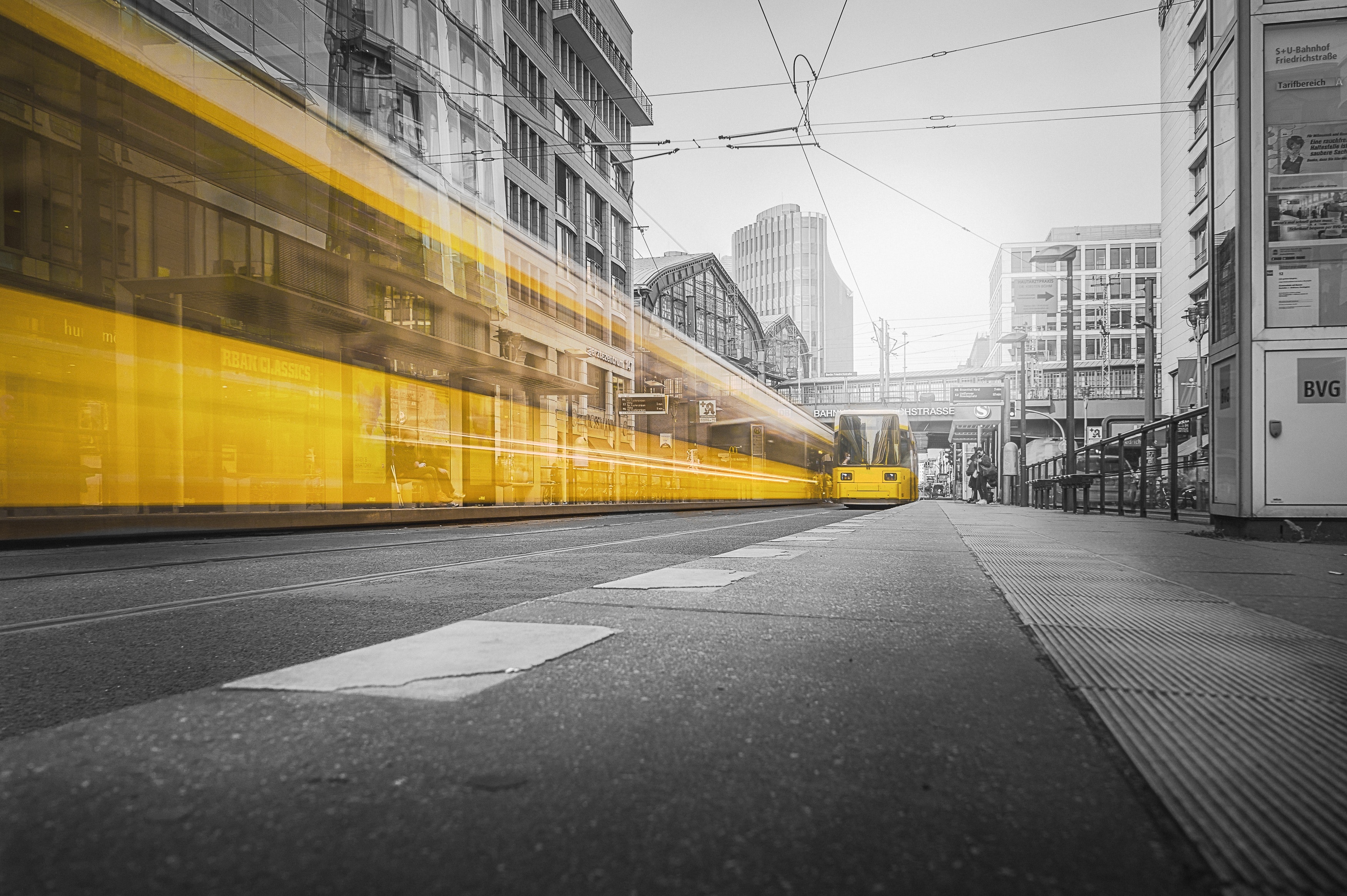 TRANSPORT WORKING GROUP
Co-leads: Marcus Göpfert (Stuttgart), Françoise Guaspare (Ile-de-France Europe), Francisco Vigalondo (Aragón Exterior)
Main 2024 workstream: Sustainable and Innovative Mobility

Key EU processes to follow 
TEN-T regulation: Urban Nodes in TEN-T regulation and relative funding in the Connecting Europe Facility (CEF) programme
Digitalisation of mobility: Digital Mobility Package, European Mobility Data Space, Multimodal Digital Mobility Services (MDMS)
Mobility aspects in the Cities Mission 
Hydrogen mobility

On-going activities to be followed further in 2024  
TEN-T and Connecting Europe Facility (CEF)
European Partnerships (CCAM, 2ZERO, EU Rail…) 

First planned meetings
Low Carbon Cluster project facilitation session: Cities Mission calls – 23 January 
Mobility Transition Pathway – March
Project Development session: Horizon Europe Cluster 5, CCAM – April
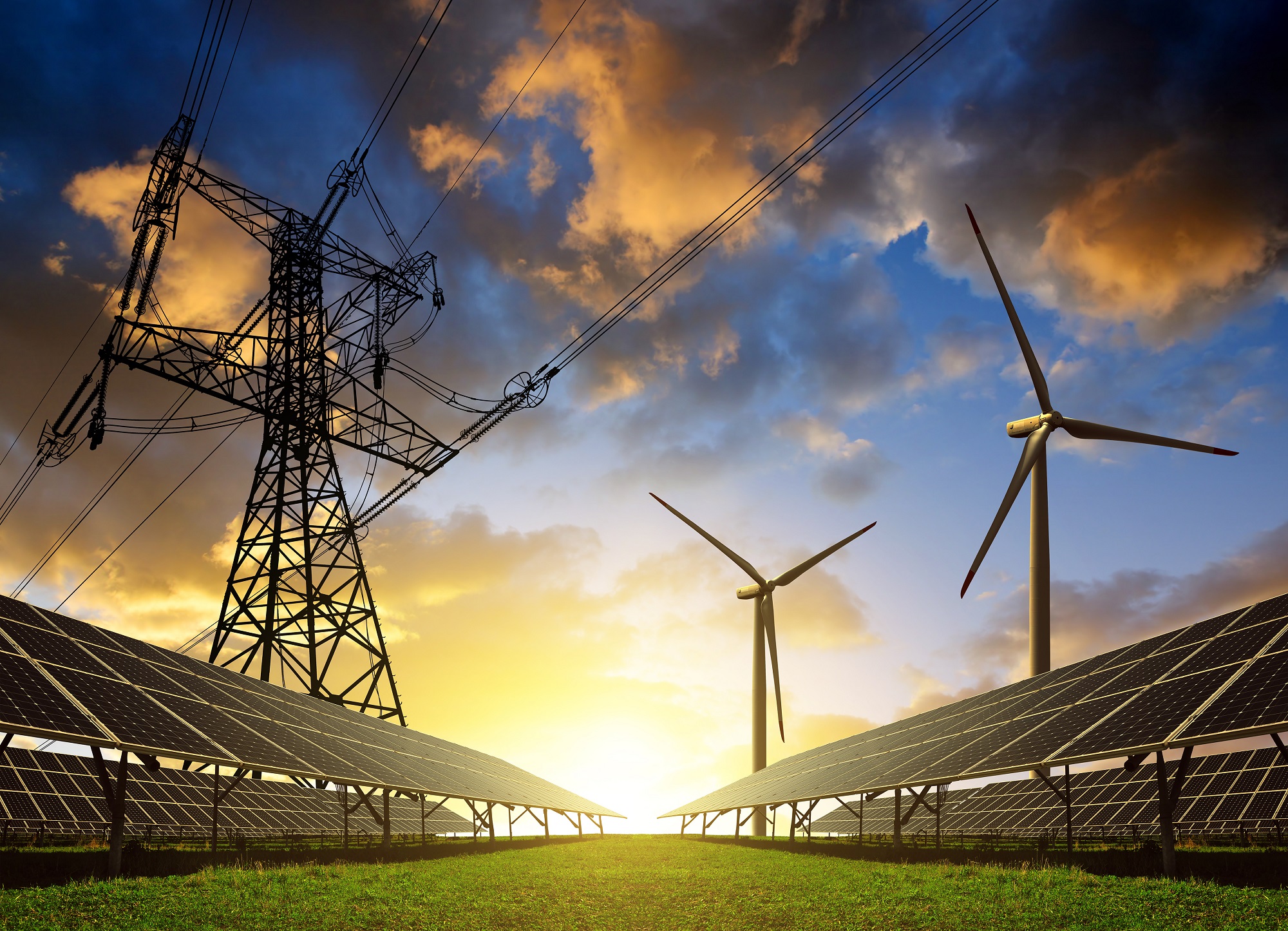 ENERGY AND CLIMATE CHANGE WG
Co-leads: Valentine Willmann (Scotland Europa), Irene Palomino (Extremadura), Emilia Pernaa (West Finland), Pieter Faber (Cities Northern Netherlands), Ingvild Jacobsen (Oslo Region)
Key EU processes to follow
European Roadmap on Hydrogen Valleys 
European Wind Power Package 
Net Zero Industry Act 
Smart and sustainable buildings 
European Partnerships (e.g. Clean Hydrogen, Built4People, BATT4EU)
EU Missions (Mission Adaptation to Climate Change, Mission Climate-Neutral and Smart Cities)

On-going activities to be followed further in 2024
ERRIN’s input paper to European Roadmap on Hydrogen Valleys
Dialogue with the Commission on the Net Zero Industry Act 
Explore opportunities in the Built4People Partnership
Capitalise on the results of the RIPEET project (e.g. methodology, Transition Labs)

First planned meetings
Low Carbon Cluster project facilitation session: Cities Mission calls - 23 January 
Information Session on European Wind Power Package and Net Zero Industry Act negotiations - 14 March 
Joint Policy Conference with the Hydrogen Europe Regional Pillar and the S3 Hydrogen Valleys Partnerships on ″Scaling-up Hydrogen Valleys to foster regional development″ at the European Sustainable Energy Week – June (TBC)
Follow-up: Low Carbon Cluster project facilitation session – 19 June
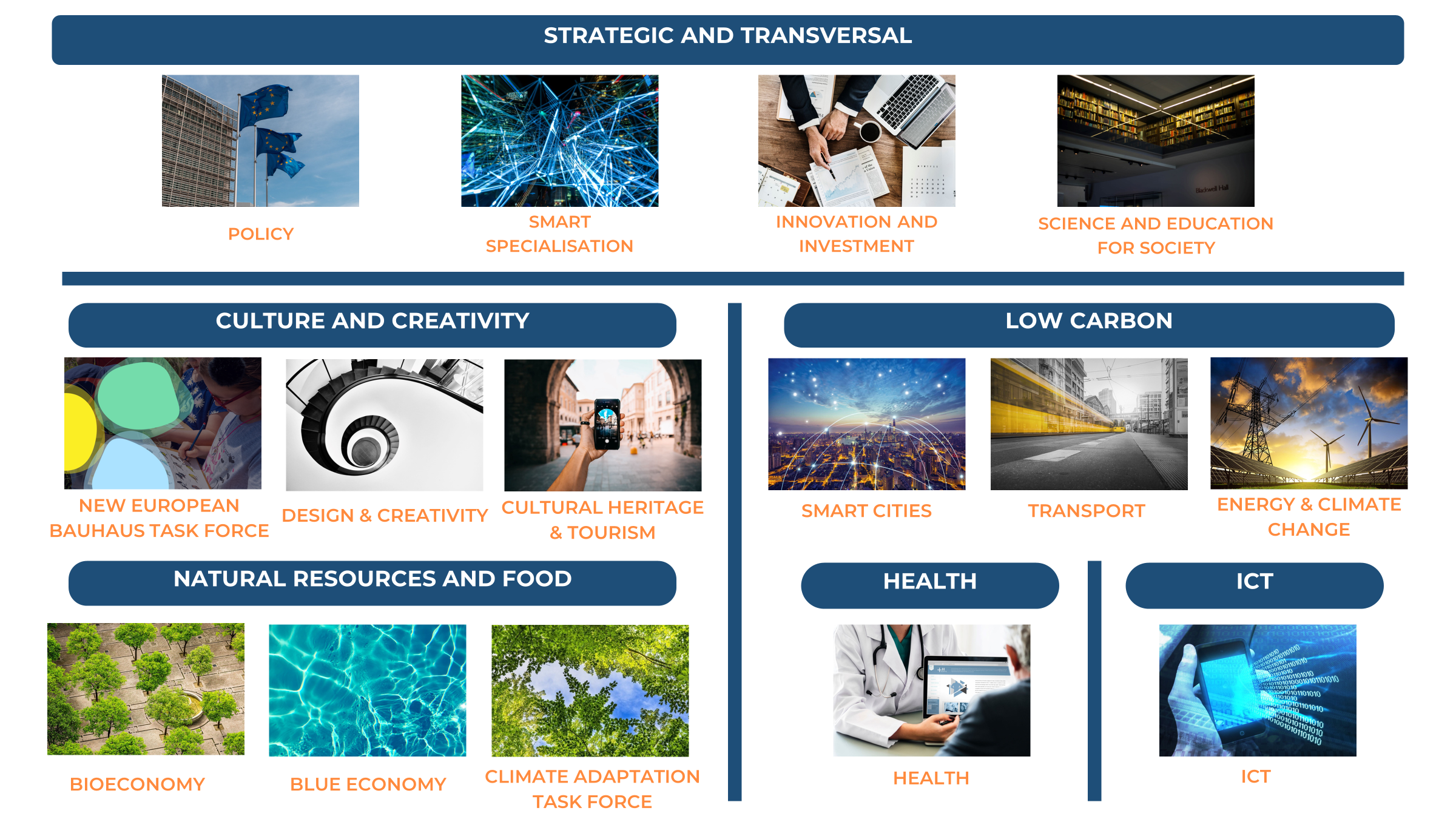 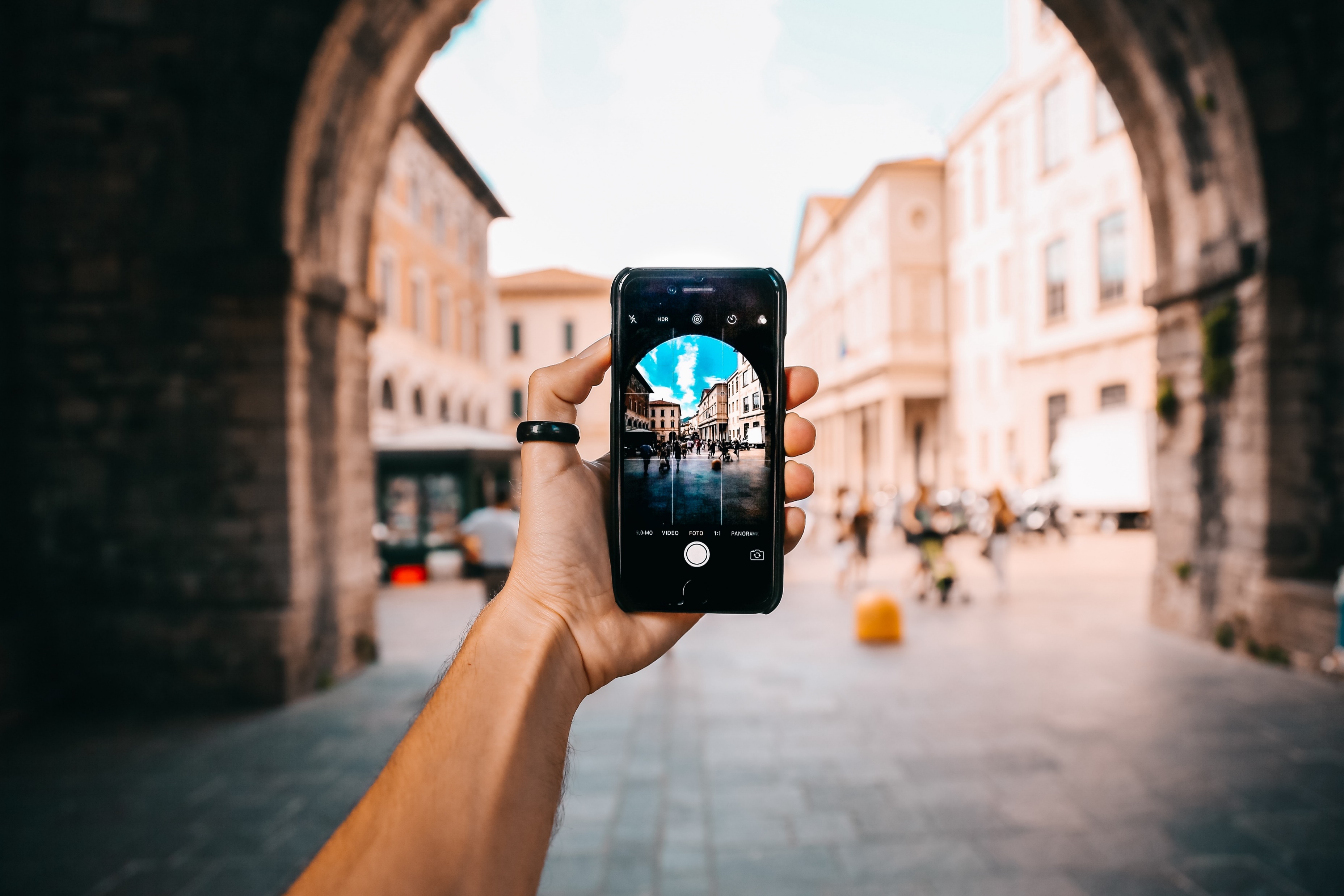 CULTURAL HERITAGE AND TOURISM WG
Co-leads: Andreea Leru (North-East Romania), Francisco Vigalondo (Aragon Exterior), Lorna Murphy (Scotland Europa), Martina Hilger (Free Hanseatic City of Bremen)
Key EU processes to follow
European Partnership for Resilient Cultural Heritage (Horizon Europe) – JPI CH and ARCHE project
FP10 discussions
Urban Agenda for the EU - Partnership on Culture & Cultural Heritage
S3 Partnership on Cultural and Creative Regional ecosystems and S3 Partnership on Virtual and Smart Tourism

On-going activities to be followed further in 2024
Tourism Transition Pathways
Horizon Europe (mainly Cluster 2 but also some calls from Cluster 6 or Partnerships such as Built4People)
EIT Culture & Creativity KIC

First planned meetings
Culture & Creativity Cluster kick off meeting & networking drink - 1 February
Together for EU Tourism platform (TTP) launch - March
Climate change, natural landscape & Culture - link with Bioeconomy WG/Adaptation TF - June (TBC)
AI in CCS, tourism and cultural heritage – Cluster level activity with link to ICT WG
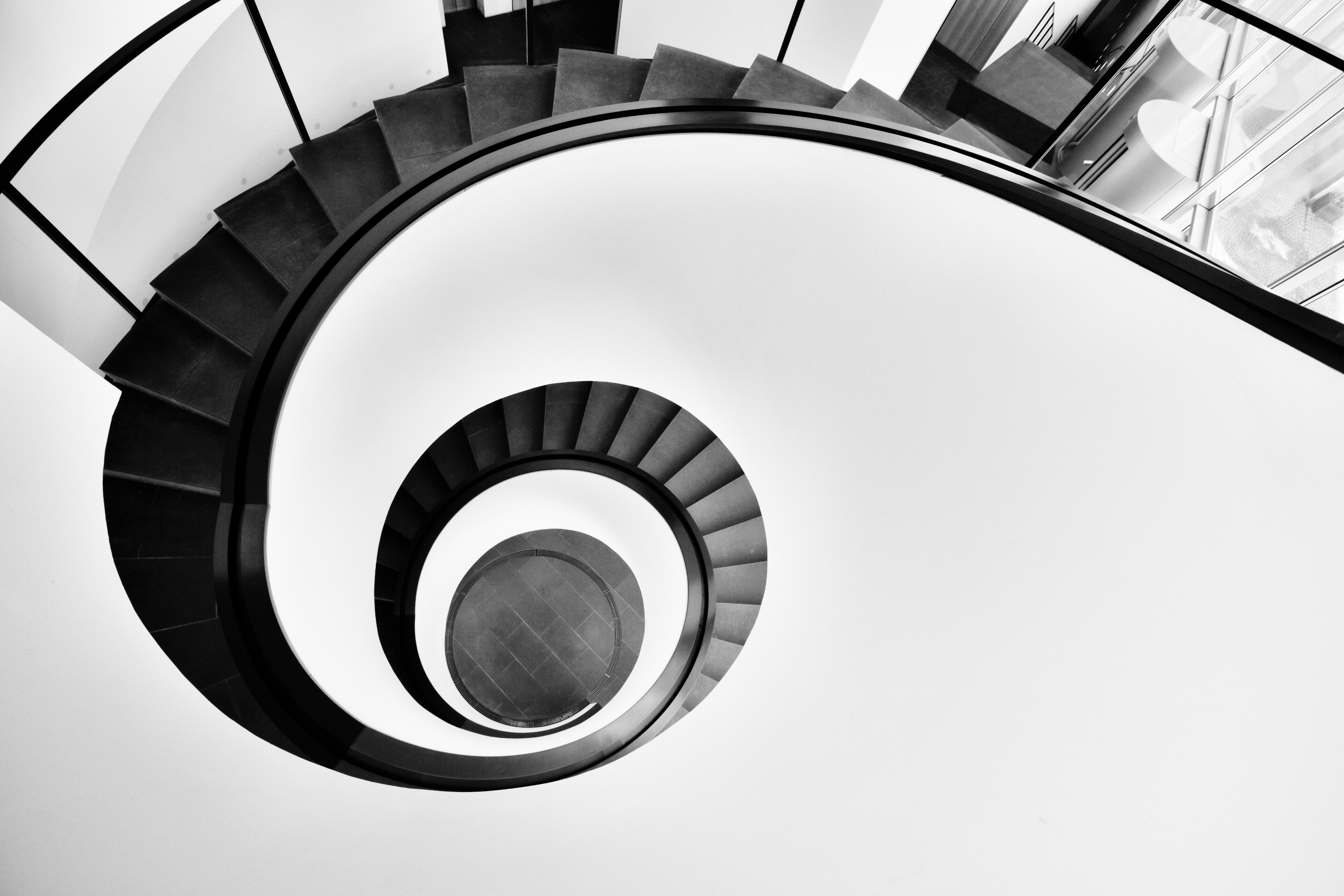 DESIGN AND CREATIVITY WORKING GROUP
Co-leads: Giulia Chiarel (Autonomous Province of Bozen/Bolzano – South Tyrol), Anna Spechtenhouser (Stuttgart), Roberta Negriolli (Lombardy), Marie-Laurence Com (Region Sud)
Key EU processes to follow
Project opportunities under Creative Europe, Horizon Europe, especially the 2nd “Culture, creativity and inclusive society” cluster
Year of skills
New European Bauhaus​
FP10 discussions

On-going activities to be followed further in 2024
EIT KIC Culture and Creativity​
Collaboration with the EU Policy Lab

First planned meetings
Culture & Creativity Cluster kick off meeting & networking drinks - 1 February
NEB festival side event on youth and skills - April (TBC)
EU Design Days – May/June (TBC)
The Pact for Skills for CCIs: how to proceed after the EU Year of Skills? 
AI in CCS, tourism and cultural heritage – Cluster level activity with link to ICT WG
NEW EUROPEAN BAUHAUS TASK FORCE
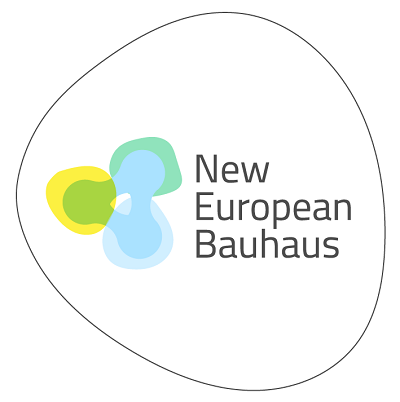 Co-leads: Giulia Chiarel (Autonomous Province of Bolzano/South Tyrol), Annamaria Cosattini (Friuli Venezia Giulia), Eleanor Kenny (Scotland Europa), Hilu Kangas-Ranta (Helsinki), Elena Alvarez Brasero (Extremadura)
Key EU processes to follow: 
Position ERRIN members towards the NEB initiative and follow closely its developments 
Dialogue with the Commission
Collect and follow up on experiences from ERRIN members that run NEB projects locally 
Follow the Craft project

Other topics to be followed further in 2024:
Further development of ERRIN input paper on the future of NEB
Following the EP elections and positioning the Task Force

Main activities:
NEB Lab event (24 January)
Culture & Creativity Cluster kick off meeting & networking drinks  - 1 February
NEB Festival Satellite event - positioning ERRIN community on NEB - April (TBC)
Project Development workshop at cluster level in Autumn
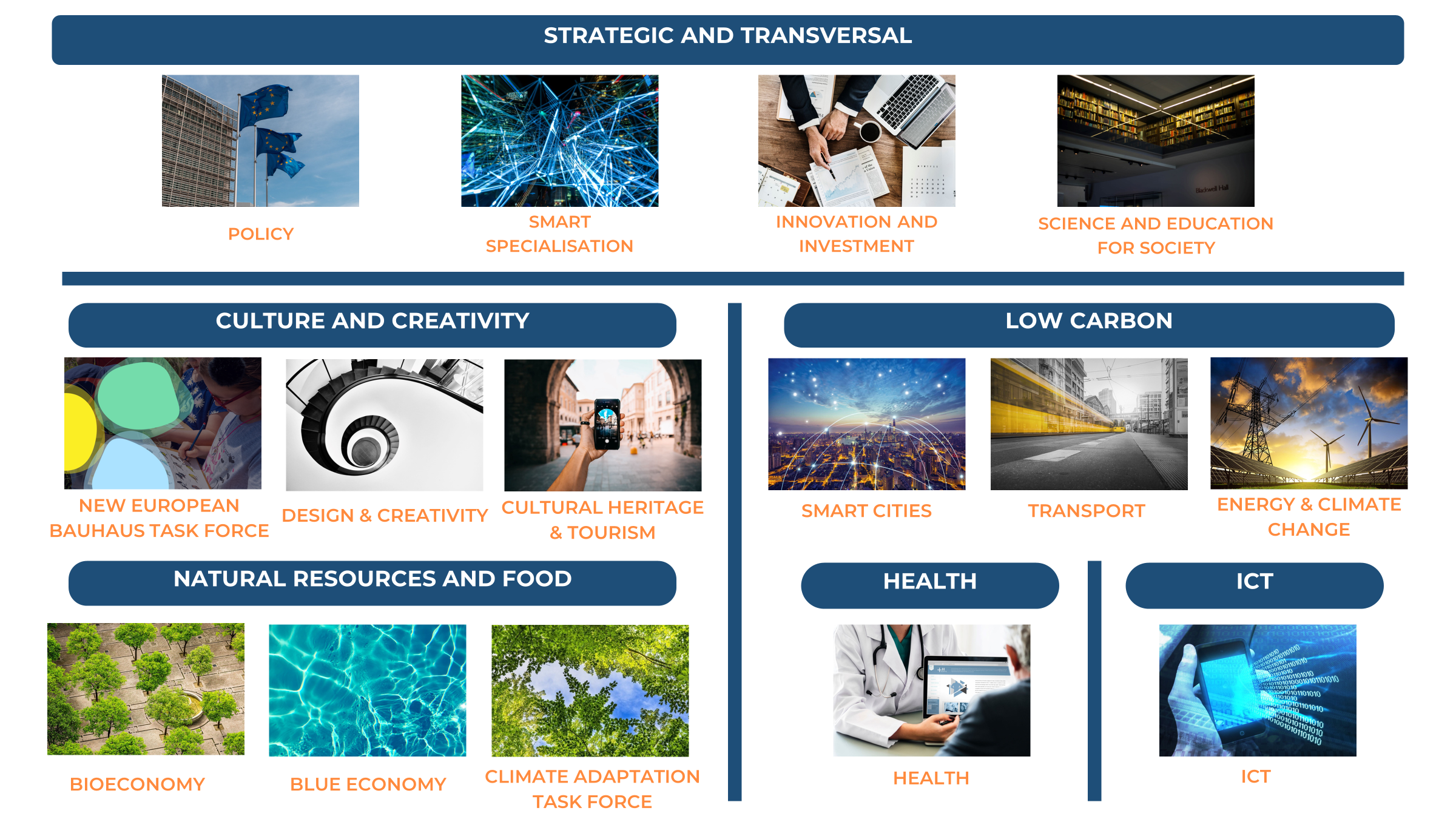 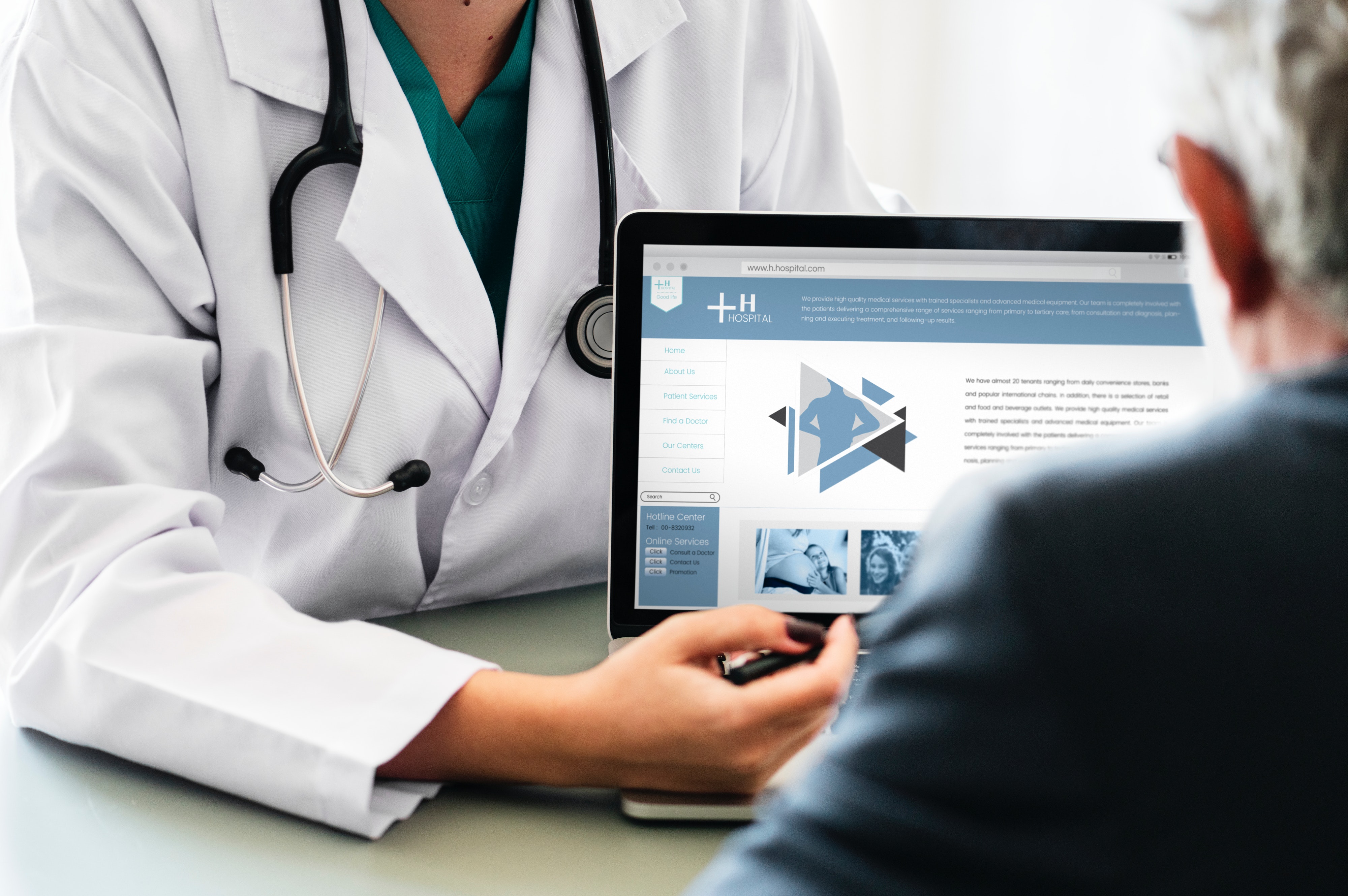 HEALTH WORKING GROUP
Co-leads: Cédric Daumas (Île-de-France), Beatriz Irala Aliaga (Navarra), Ylva Reisnert (Region Skåne), Maria Tørnsø Østergaard (Greater Copenhagen) Helga Aunemo (Stavanger Region) (Maternity leave), Håkon Langeland (Stavanger Region)
Key EU processes to follow  
Belgian and Hungarian EU Council presidencies 
European Health Data Space  
Mission on Cancer, incl. Europe’s Beating Cancer Plan
Healthier together – EU non-communicable diseases (NCD) initiative 
Council Recommendations on: Prevention Package and AMR
Revision of the Pharmaceutical legislation

On-going activities to be followed further in 2024  
Mission on Cancer, incl. Europe’s Beating Cancer Plan

First planned meetings
EU Commission 2024 overview – 15 January
Cancer Mission – what is the role for regions? – March/April 
Innovation Procurement
Skills in Health
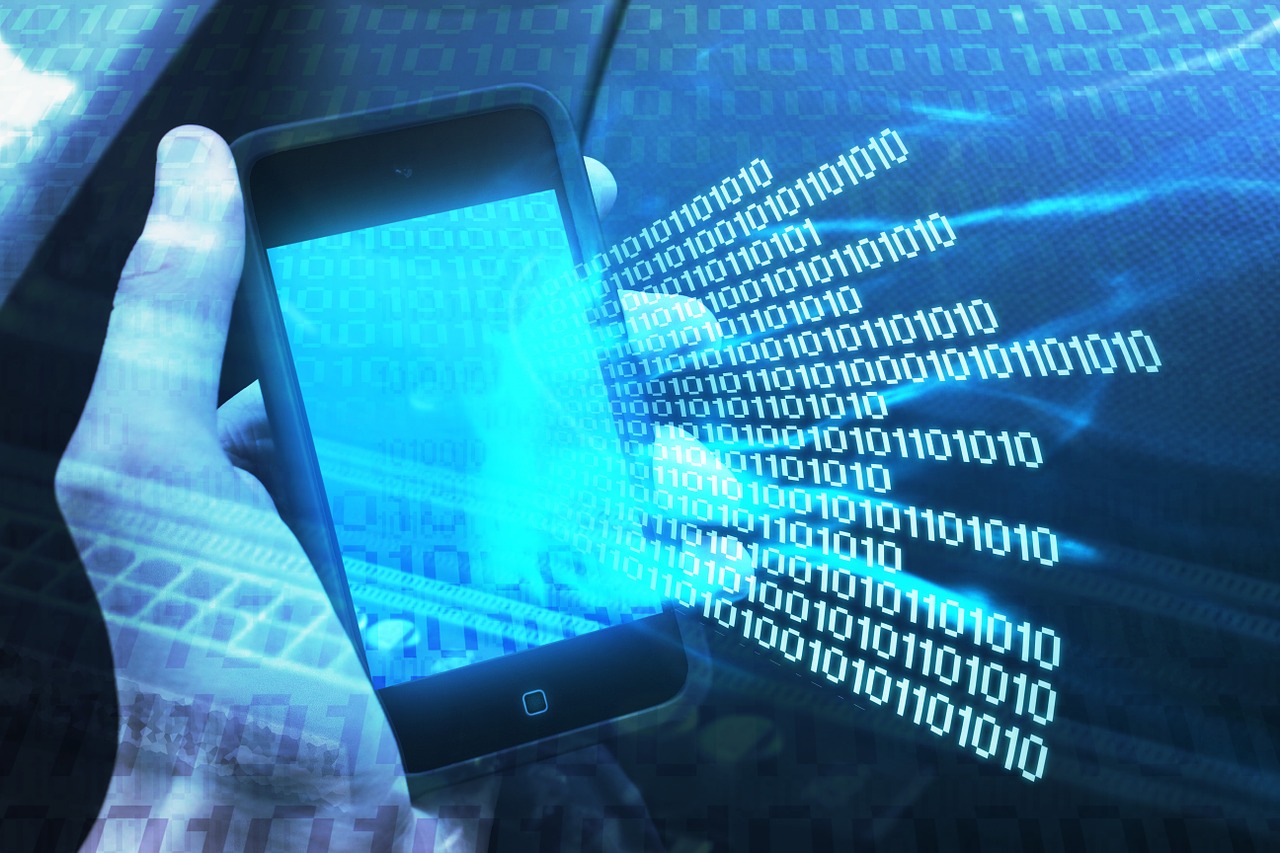 ICT WORKING GROUP
Co-leads: Annelie Zapfe (Thuringia), Romain Wascat (Hauts-de-France), Leila Kylliäinen (Helsinki EU Office),
Wim De Kinderen (Brainport Eindhoven), Louise Årebäck (Region Skåne)
Key EU processes to follow 
Further development on the legislative packages related to the AI Act and the EU Chips Act 
Digital-related funding opportunities in Horizon Europe, in Cluster 4 and the different Partnerships
Europe’s Digital Decade and targets set for 2030

On-going activities to be followed further in 2024 
The development of the European network of Digital Innovation Hubs and their role for public authorities
Opportunities for local and regional authorities in the Digital Europe Programme
The role of regional authorities in supporting digital transformation and the role of the Living-in.EU movement 

First planned meetings 
Digital Innovation Hubs for public authorities – April
AI Act and regional AI strategies – May/June (TBC)
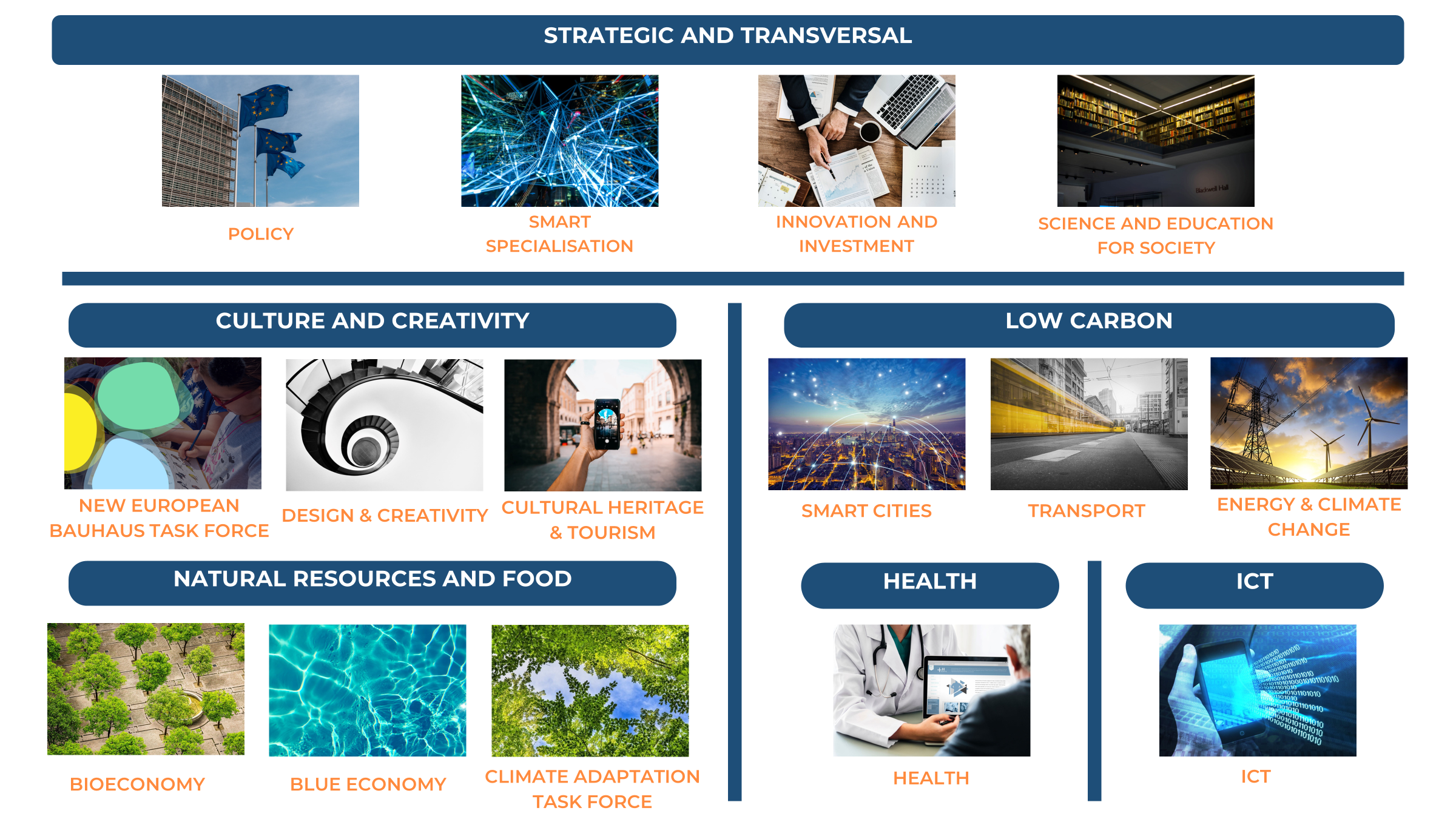 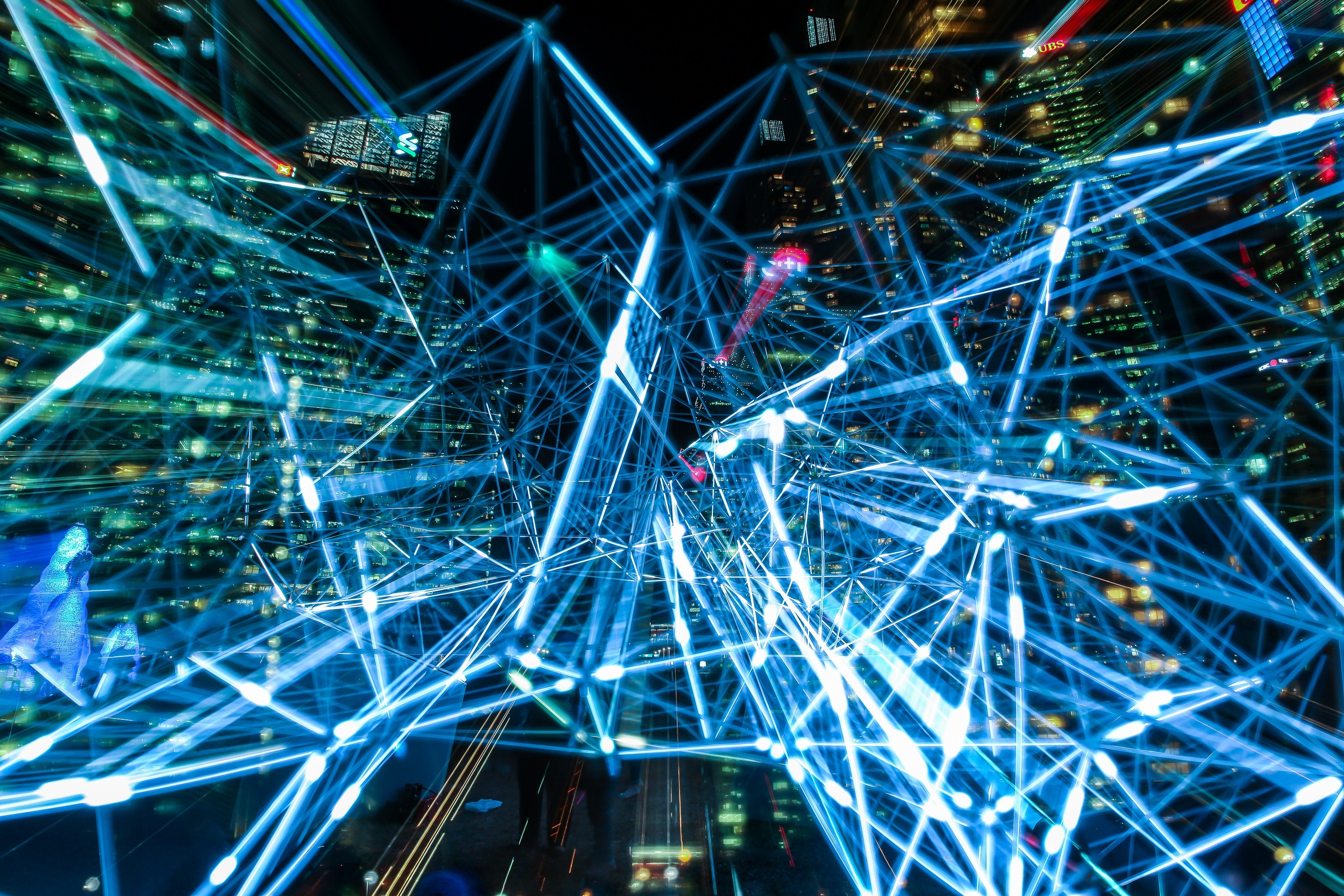 POLICY WORKING GROUP
Co-leads: Maria Bilbao de Azpiazu (Basque Country), Zoé Buyle-Bodin (Normandy), Eva Damm (Saxony),
James Sharples (Scotland Europa), Michael Johnsson (Region Skåne)
Main 2024 workstream: Next European Framework Programme for R&I (FP10)

Key EU processes to follow:
Development of FP10 – tackling various aspects of the next FP10 throughout the year, work of the Commission expert group
Follow-up on the New European Innovation Agenda, including Regional Innovation Valleys rollout and upcoming calls (in collaboration with the S3 WG)
Development of the ERA Policy Agenda 2025-2027
New European Commission and European Parliament elections 

On-going activities to be followed further in 2024:
Reflections on FP10 - Building on the input to Horizon 2014-2027 consultation, scoping members plans, continue dialogue with DG RTD, coherence with future cohesion policy  
Regional Innovation Valleys – results from the calls for proposals and calls for expression of interest in 2023, follow up and next steps 
ERA Policy Agenda 2025-2027 preparations

First planned meetings:
Kick-starting 2024: Towards R&I and cohesion policies post-2027 – 30 January
Regional & ERRIN work on FP10 – internal exchange with ERRIN members – 22 February
Sneak peek of the New European Innovation Agenda report and Regional Innovation Valleys – 12 March
ERA Policy Agenda 2025-2027 – refining the actions – 23 April (TBC)
FP10 and EU Missions – 22 May (TBC)
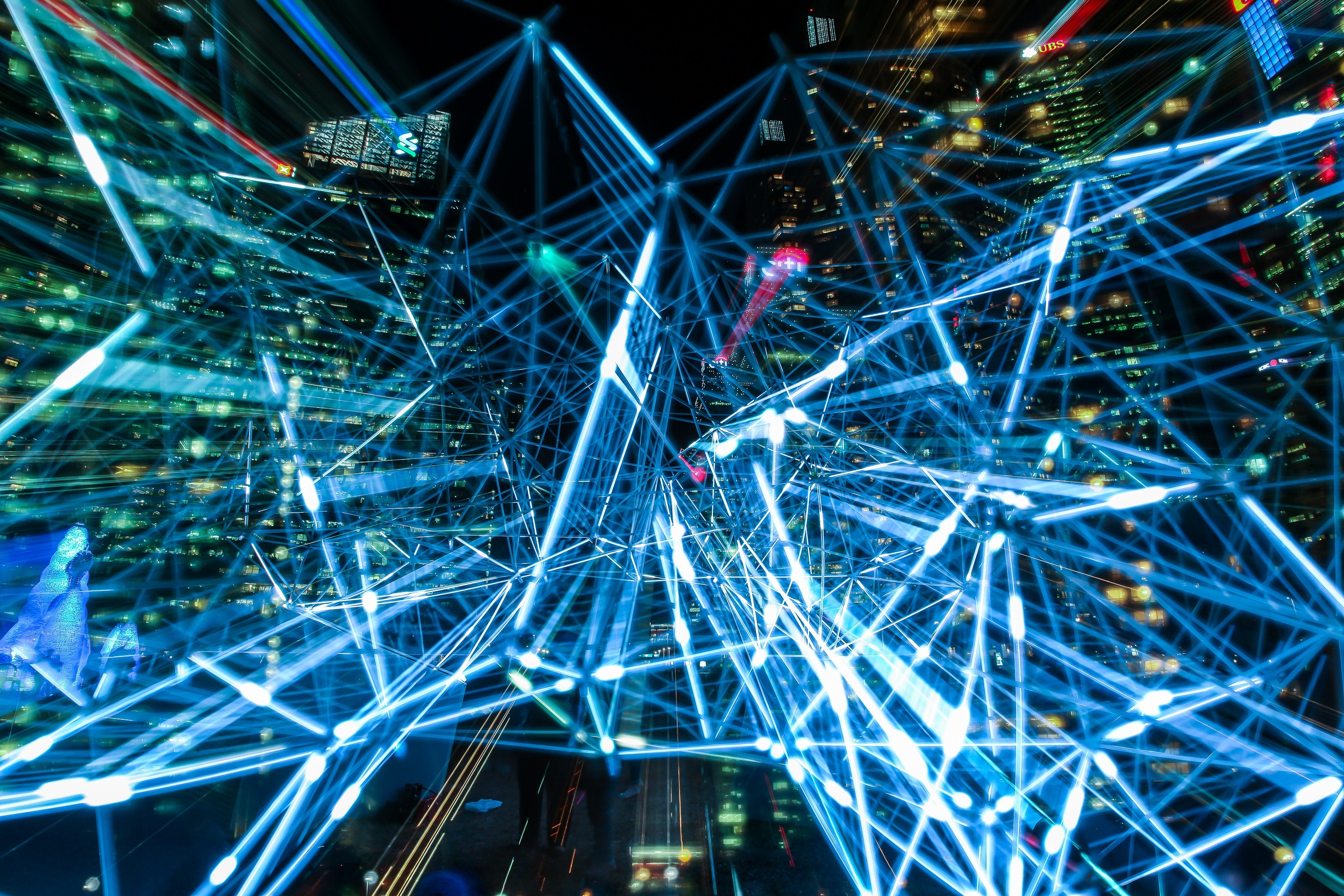 SMART SPECIALISATION WORKING GROUP
Co-leads: Raluca Abaseaca (North-East Romania), Rasmus Bergander (Central Sweden), Francesca D’Angelo (Tuscany), Lucie Durocher (Region Sud), Joanna Kubiak (Wielkopolska)
Main 2024 workstream: Future of S3 and R&I dimension in cohesion policy post-2027 

Key EU processes to follow:
Development of cohesion policy post-2027 – report of the Commission high-level group, 9th cohesion report, Cohesion Forum
Partnerships for Regional Innovation (PRI) – rollout of the new Pilot and the Action Book
Regional Innovation Valleys rollout and upcoming calls (in collaboration with the Policy WG)
S3 Community of Practice developments: Working Groups, Expert Group, targeted assignments, S3 Partnerships and their links to ERRIN WGs, S3 Conference

On-going activities to be followed further in 2024:
Reflections on R&I dimension in cohesion policy post-2027 – input to CoR opinion, messages for high-level group, dialogue with DG REGIO
Ongoing engagement in PRI – several meetings and events last year, continue dialogue with the JRC and CoR
Regional Innovation Valleys – results from the calls for proposals and calls for expression of interest in 2023, follow up and next steps, continue dialogue with DG RTD and DG REGIO

First planned meetings:
Kick-starting 2024: Towards R&I and cohesion policies post-2027 – 30 January
Sneak peek of New European Innovation Agenda report and new Regional Innovation Valleys – 12 March – joint meeting with Policy WG
Partnerships for Regional Innovation – the way ahead – May/June
Meeting around the future of cohesion policy post-2027 – Q2
Interregional collaboration instruments for innovation – a look forward – Q3/Q4
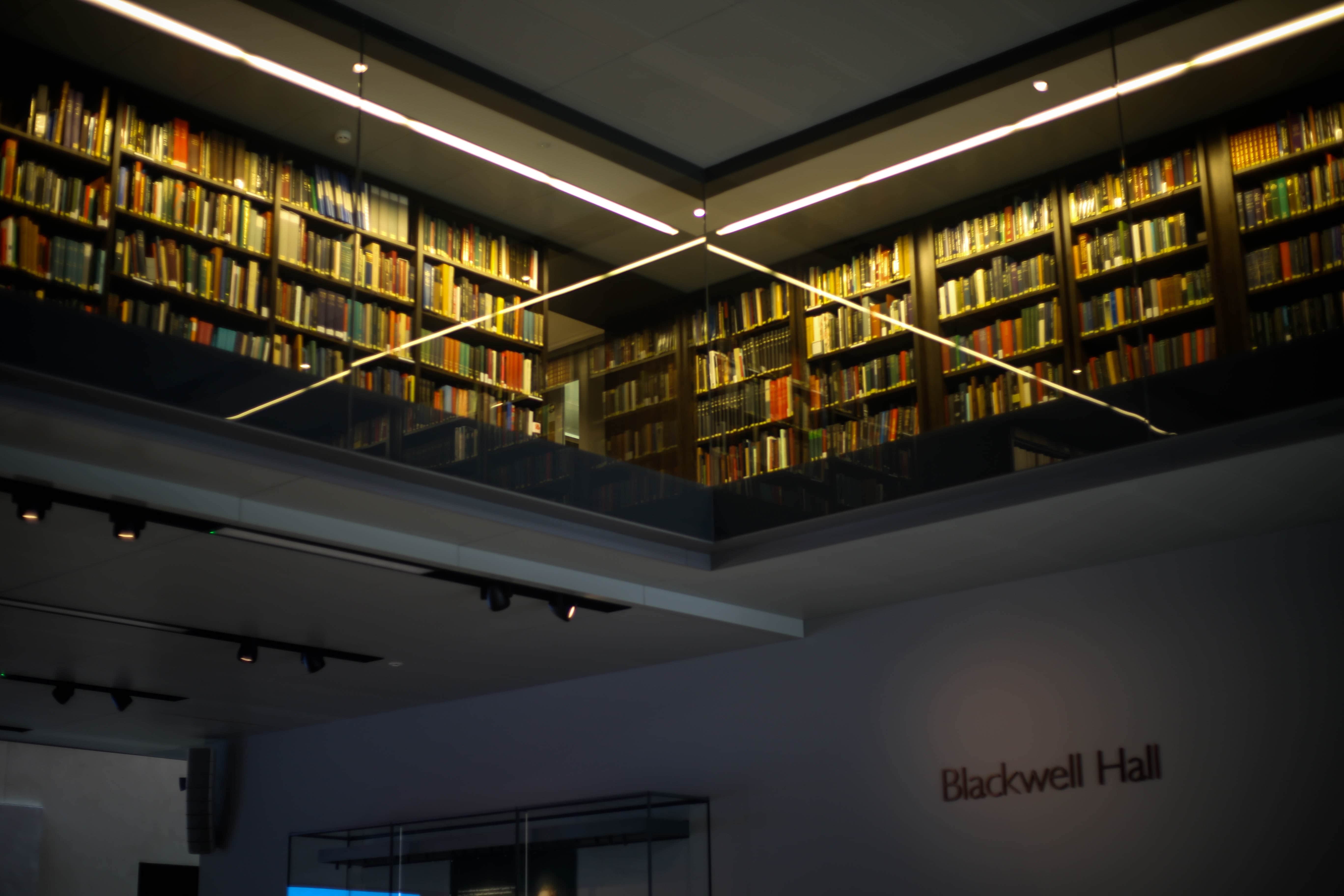 SCIENCE AND EDUCATION FOR SOCIETY WG
Co-leads: Joakim P. Berg (Oslo Region), Berwyn Davies (Welsh Higher Education Brussels – Welsh Government), Leonardo Lorusso (Lombardy Region), Caroline Sundberg (Universities in South Sweden)
Key EU processes to follow 
European Year of Skills 
EU Skills Agenda - Pact for Skills: Large scale Skills cooperations, Regional Skills Partnerships, Harnessing Talent in Europe: a new boost for EU Regions
Preparation of FP10 and the next Erasmus+ programme
European Education Area (EEA) in relation to ERA and European Higher Education Area (EHEA) 
ERA Action 11 - An ERA For the Green transition, Research & Innovation for the Future of Work (ERA4FutureWork) 
A blueprint for a future joint European degree, accompanied by recommendations on quality assurance and on attractive academic careers in higher education

On-going activities to be followed further in 2024 
Pact for Skills and EU Year of Skills: Legacy of the EU Years of Skills in the ERRIN Network and looking forward
Evidence –based and evidence-informed policy making: what’s next after the JRC Science meets Regions pilot
The place-based perspective in the European Universities: Community of Practices to be established 
Societal Innovation, the ecosystem approach

First planned meetings 
Evaluating the societal innovation impact of R&I: learnings from Horizon 2020 and looking forward to the 10th Framework Programme  (Q1 2024)
Capitalising the legacy of the EU Year of Skills in the ERRIN Network (Q2 2024)
Evidence informed policymaking: what’s next after the JRC Science meets Regions Pilot (TBC)
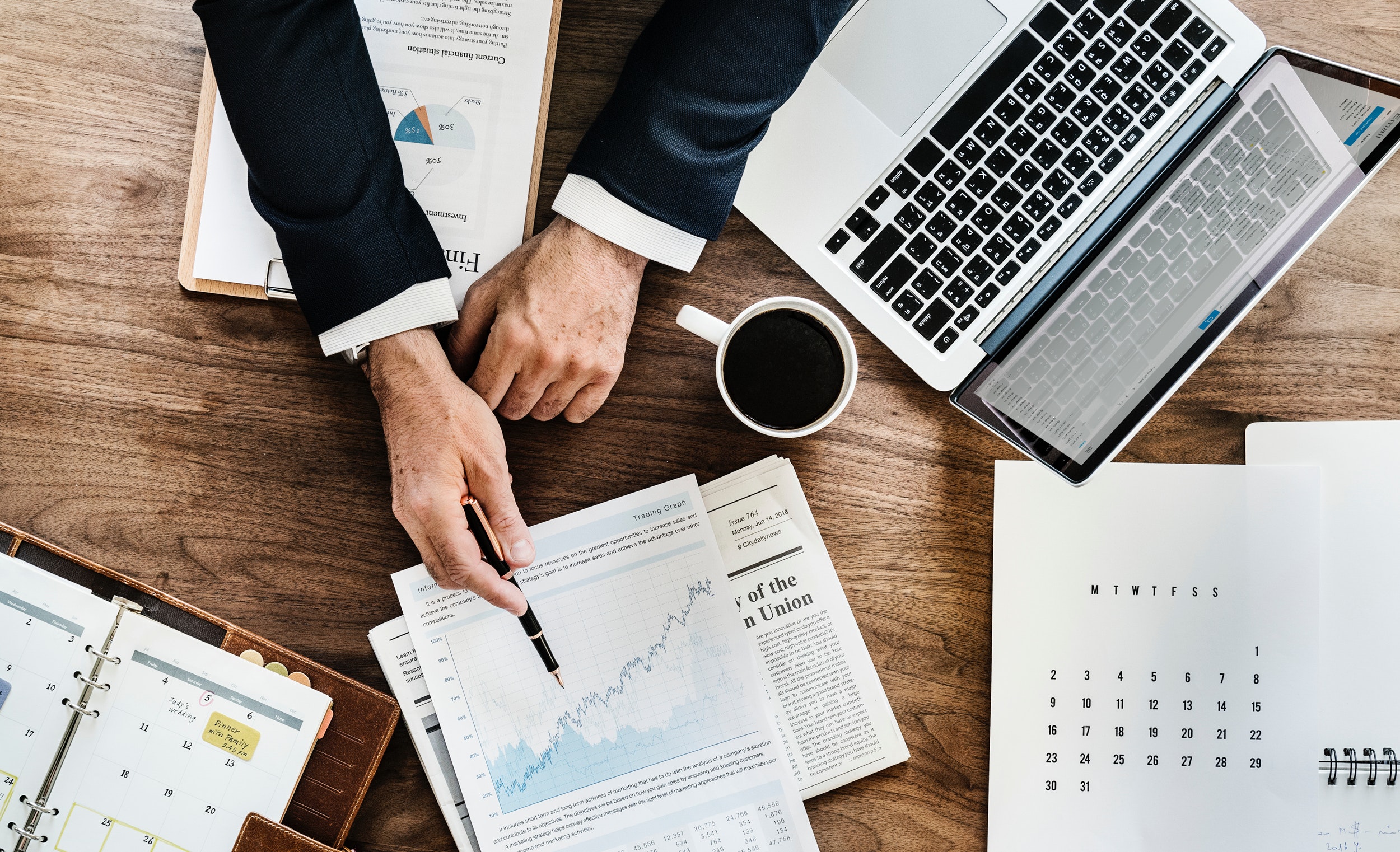 INNOVATION & INVESTMENT WORKING GROUP
Co-leads: Gabriele Pedrini (Autonomous Province of Trento), Loles Vidal (Generalitat Valenciana), Marie Vaugeois  (Occitanie Europe) Siri Raahede Bentzen (South Denmark), Wim de Kinderen (Brainport Eindhoven)
Key EU processes to follow 
European Industrial Policy and related Industrial Forum 
Potential opportunities in Horizon Europe and the European Innovation Ecosystems Work Programme, linking with the activity of the other strategic work on the Regioanl Innovation Valleys and I3
Potential opportunities in the Single Market programme and the Innovation Fund
European Strategic autonomy and associated initiatives, such as the Strategic Technologies for Europe Platform (STEP)

On-going activities to be followed further in 2024
Continue the dialogue and foster engagement in the European Innovation Council
Cluster-related European activities, programme and opportunities, including EUROCLUSTERS call 

First planned meetings
Kick-starting 2024: Towards R&I and cohesion policies post-2027 – 30 January
Follow-up on the EIC activities organised in 2023 – Q2
Opportunities related to the Innovation Fund – Q2